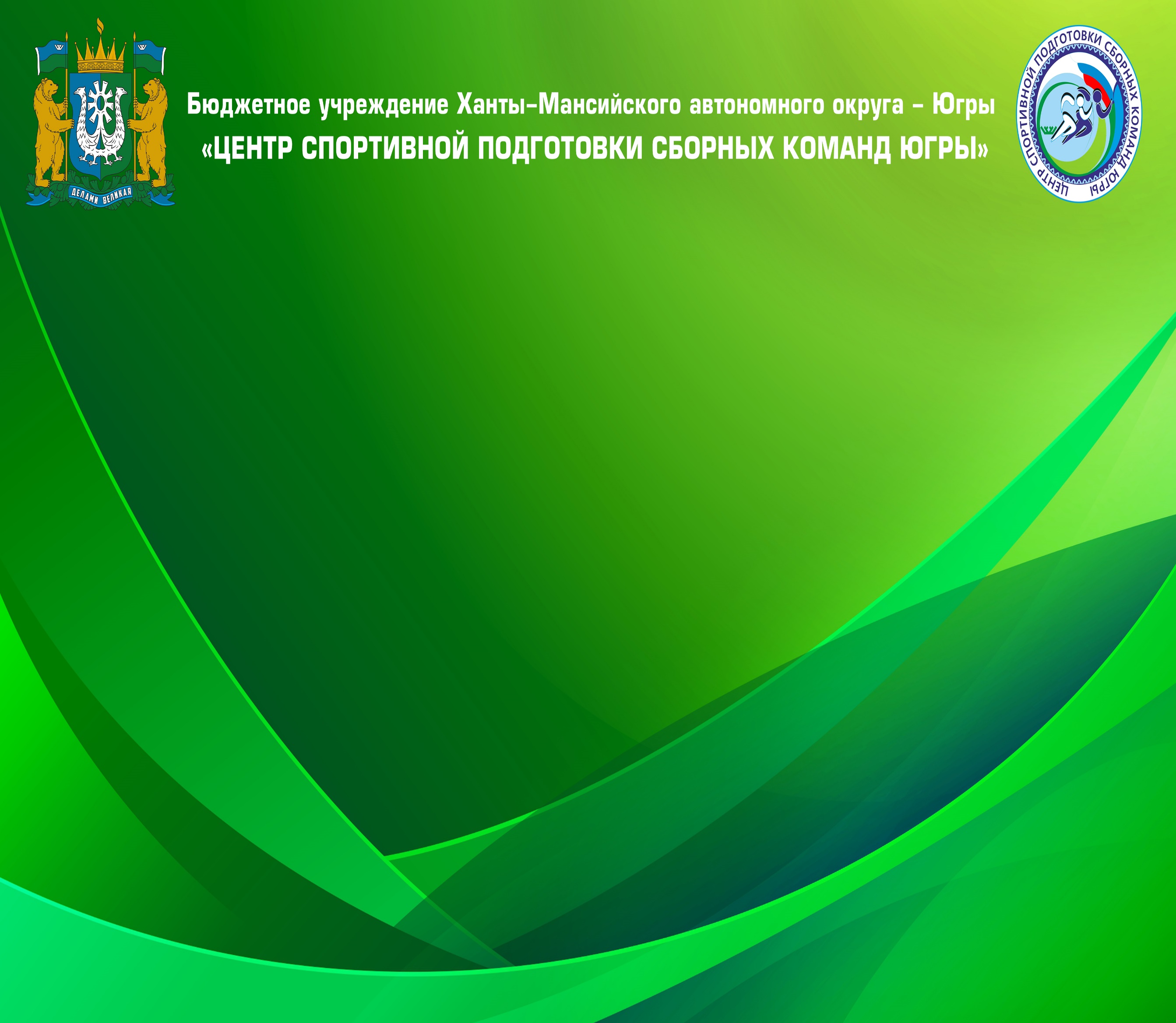 Бюджетное учреждение                                                                           Ханты-Мансийского автономного округа - Югры                                                                                             «Центр спортивной подготовки сборных команд Югры»
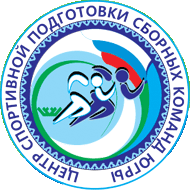 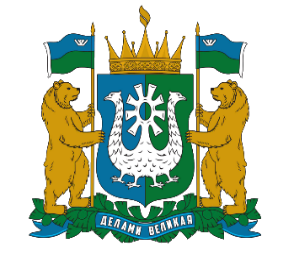 Развитие водного поло в муниципальных образованиях Ханты-Мансийского автономного округа – Югры в 2014-2020 годах(по данным  стат.отчета 5 – ФК, без учета ЦСПСКЮ и ЮКИОР)
Водное поло развивается в г.Ханты-Мансийск
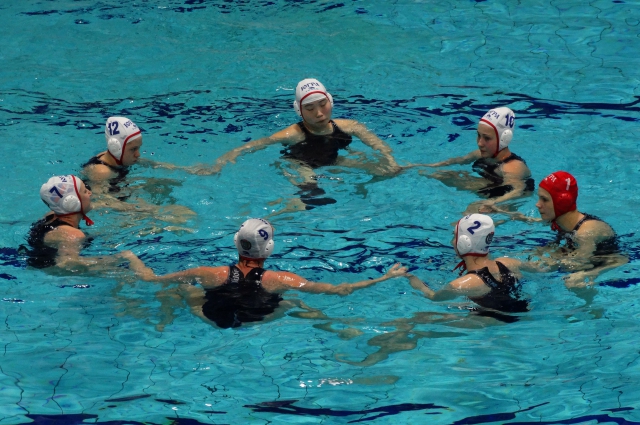 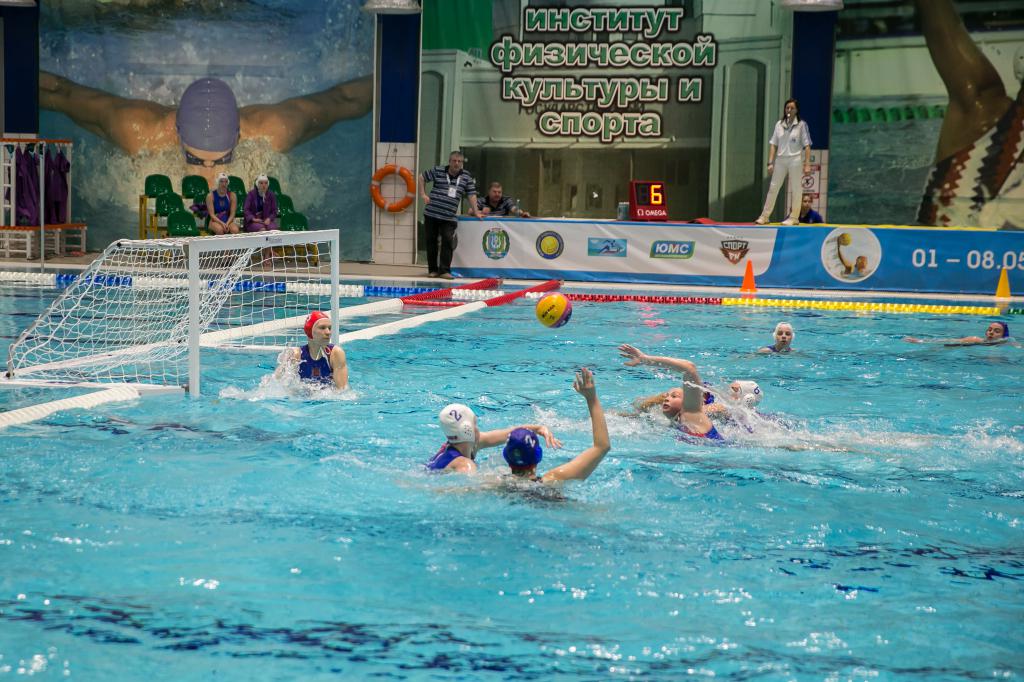 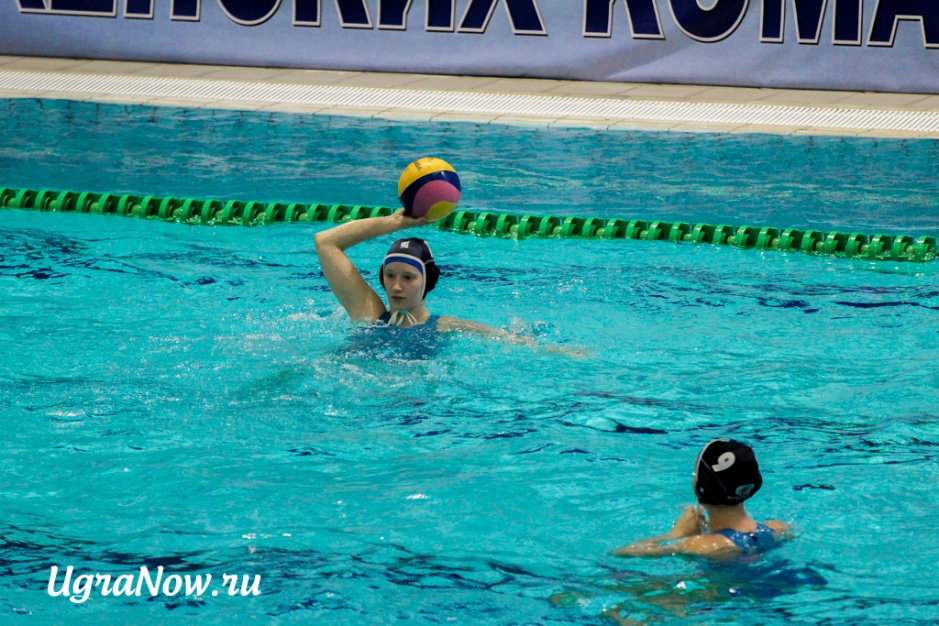 Показатели развития водного поло  в 2014 - 2020 гг.
Численность занимающихся по программе спортивной подготовки
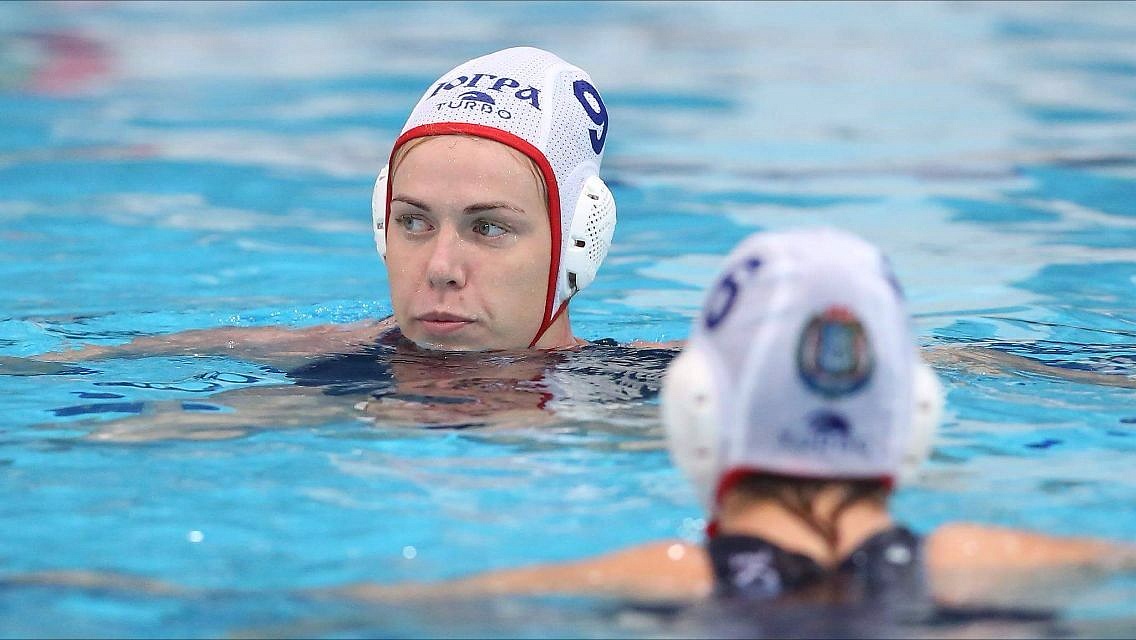 Количество занимающихся, имеющих спортивные звания и спортивные разряды, из общей численности
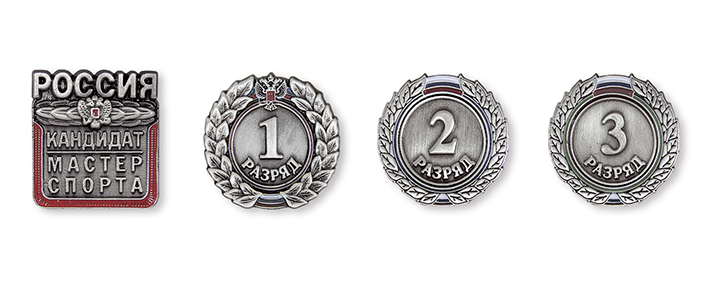 Тренерский состави образовательный уровень
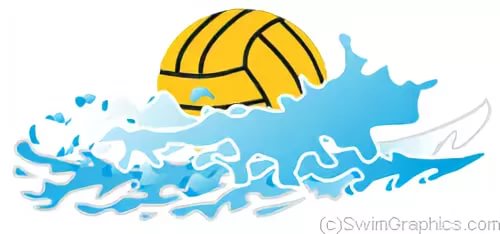 Результаты выступления на                всероссийских соревнованиях
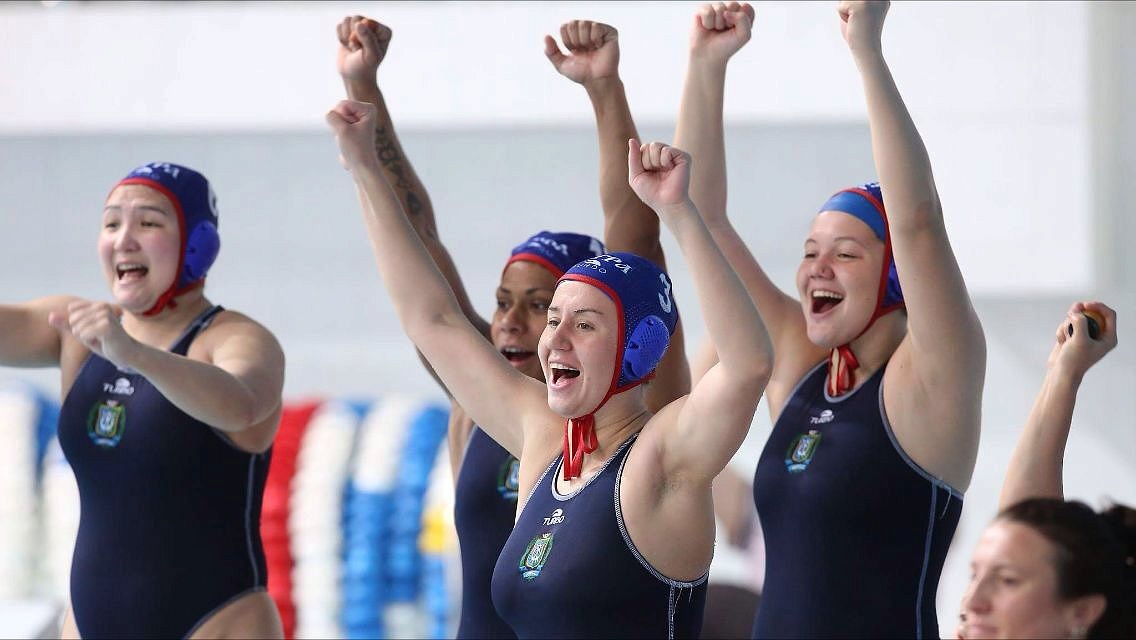